المتجهات
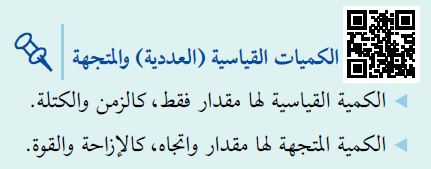 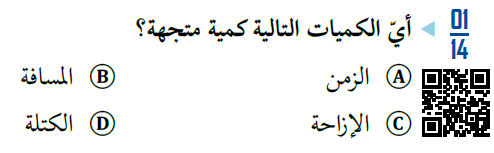 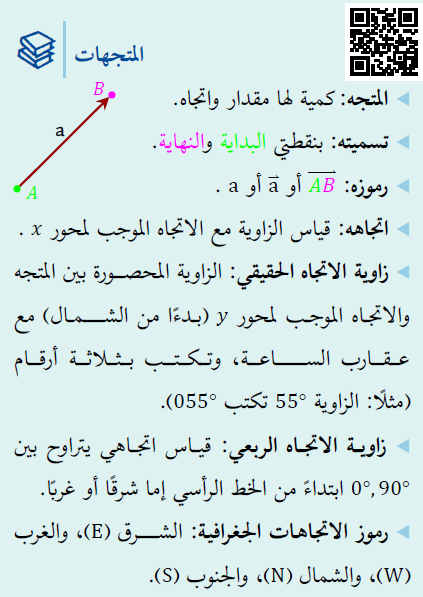 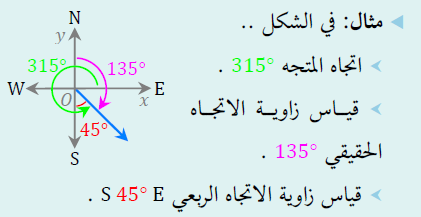 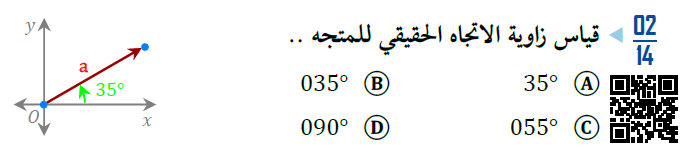 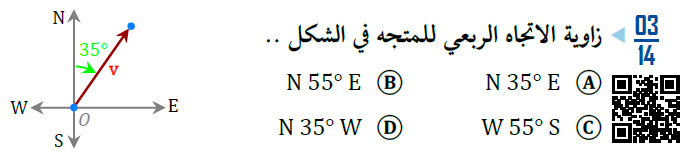 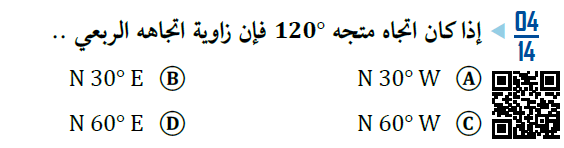 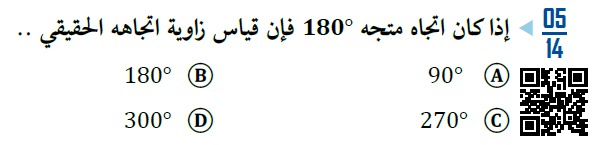 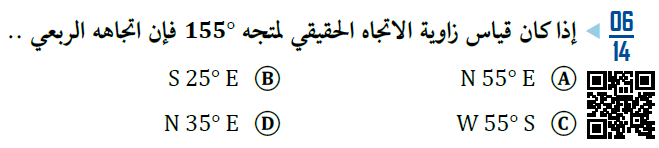 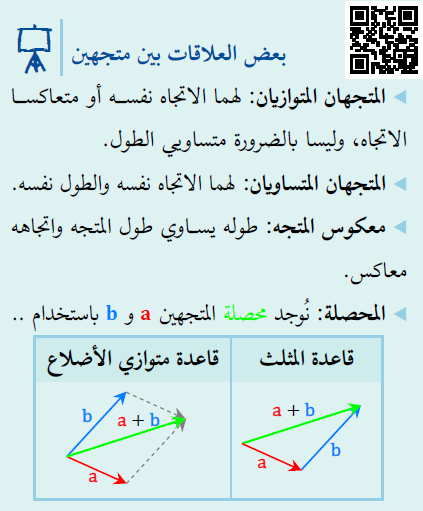 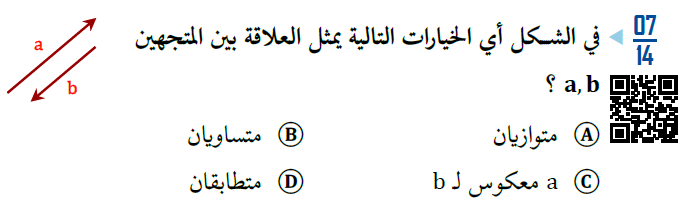 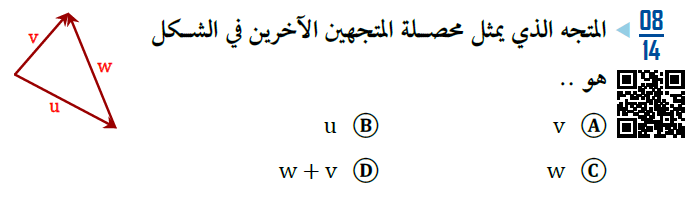 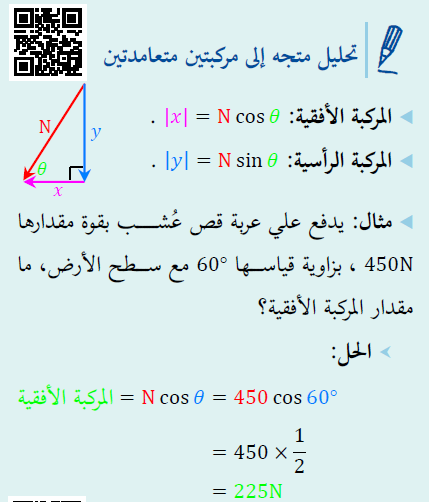 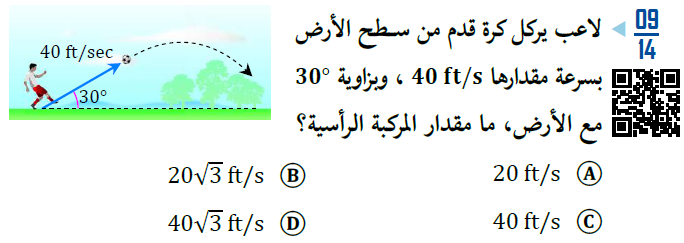 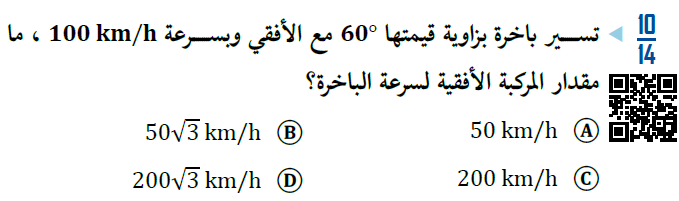 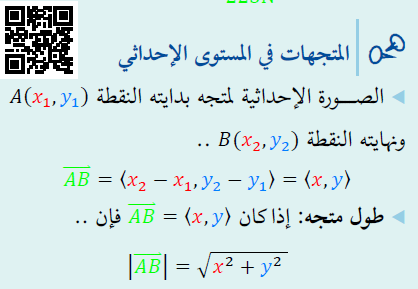 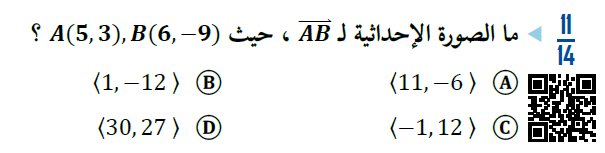 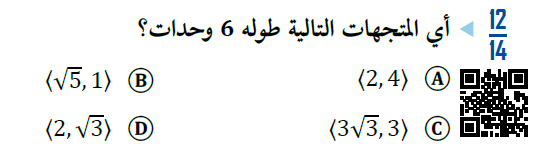 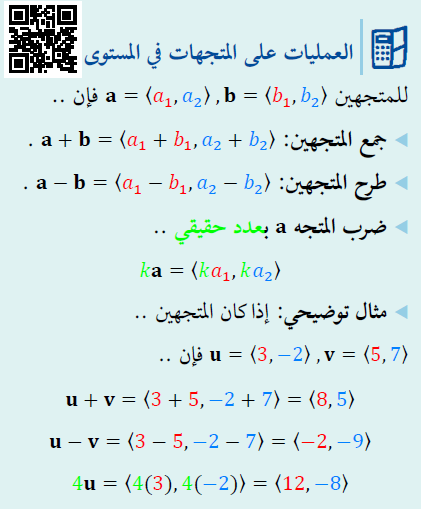 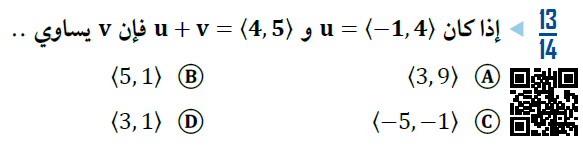 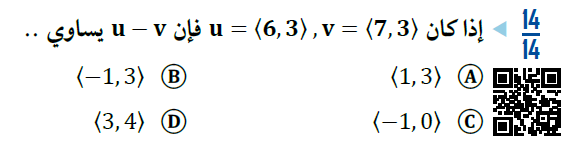 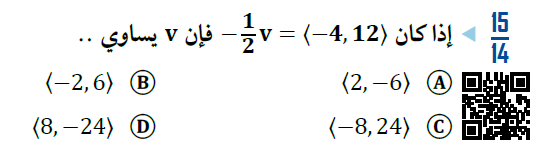 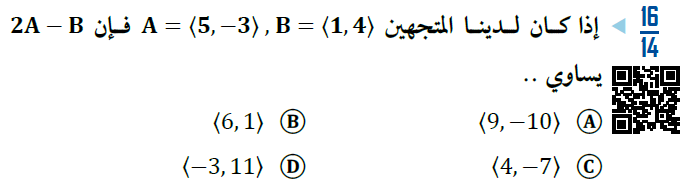 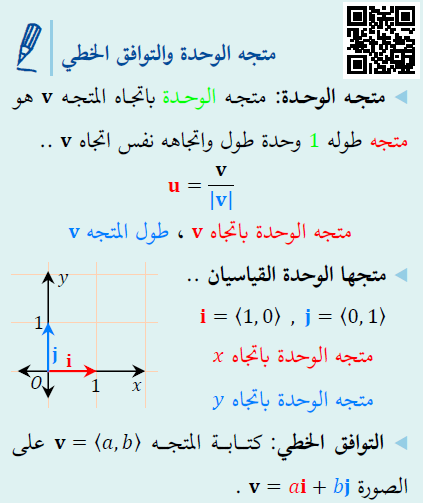 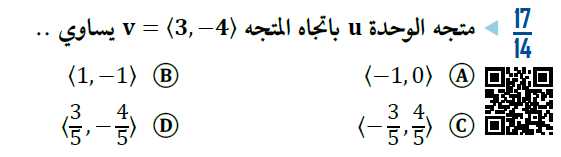 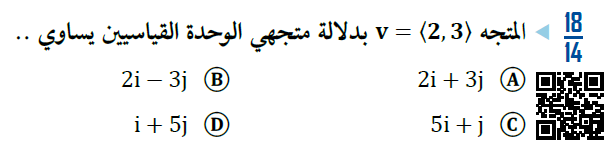 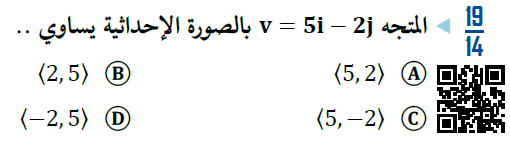 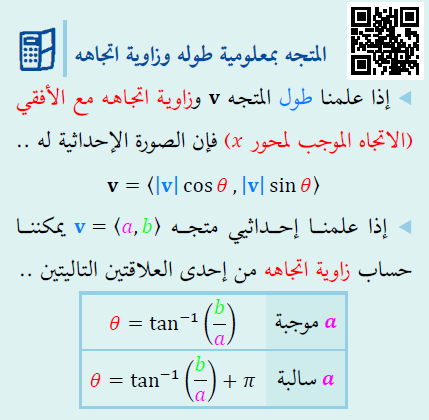 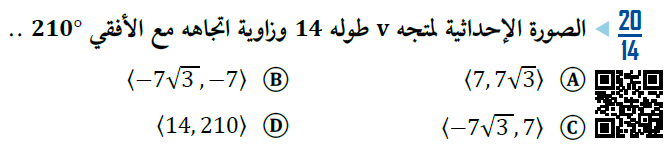 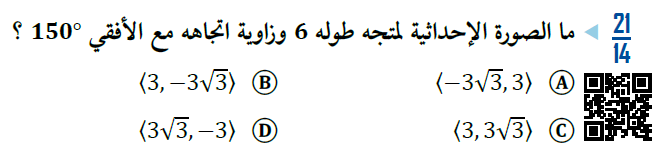 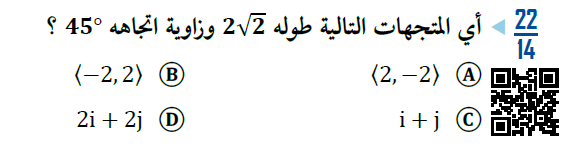 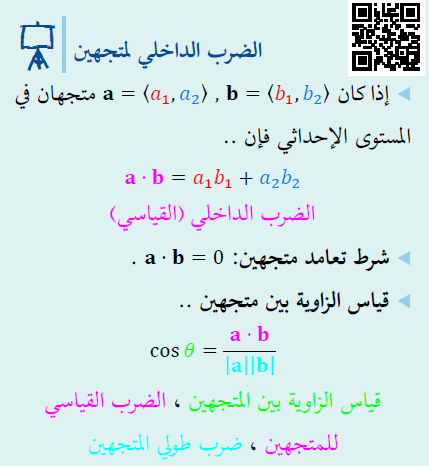 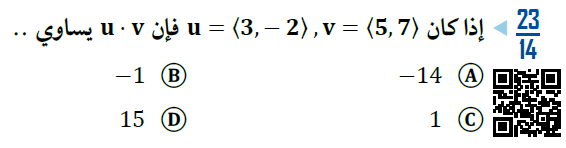 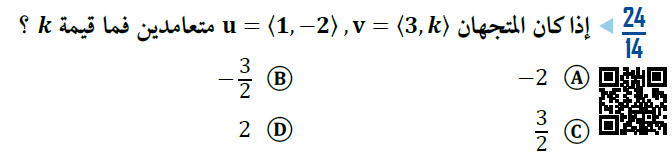 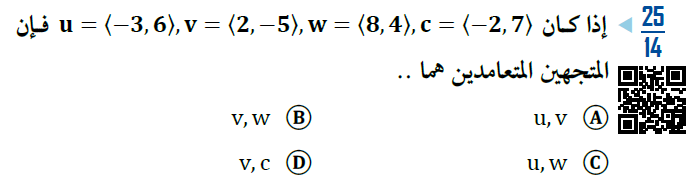 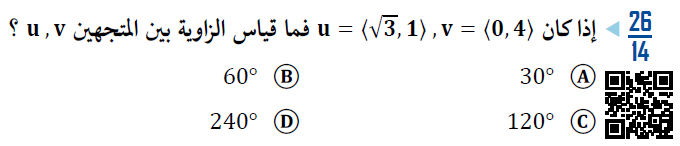 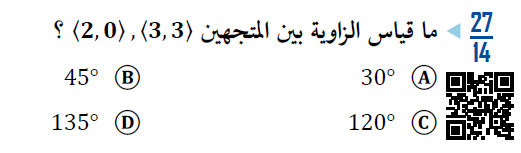 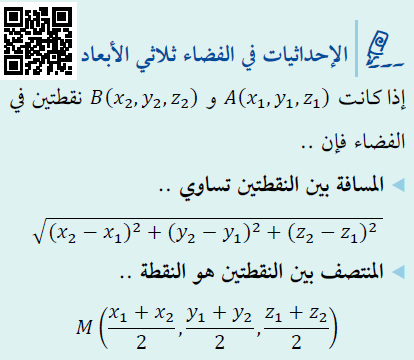 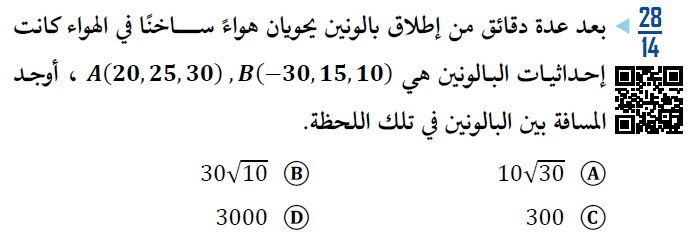 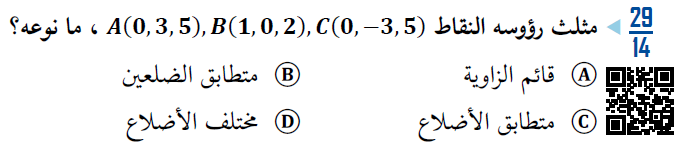 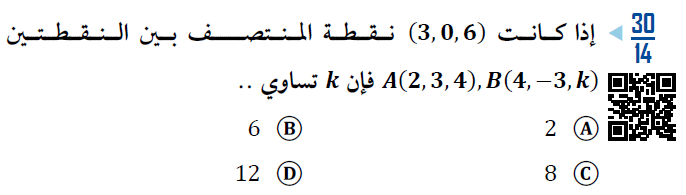 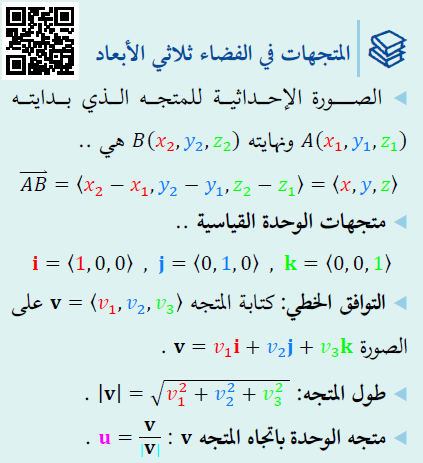 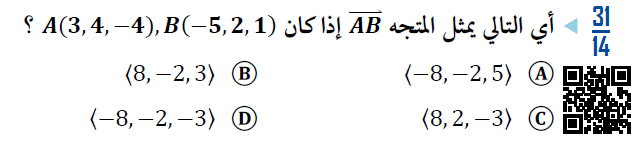 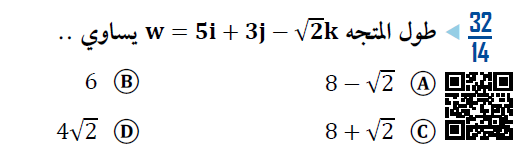 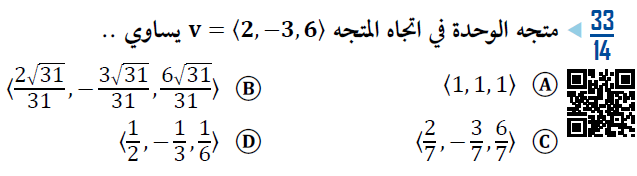 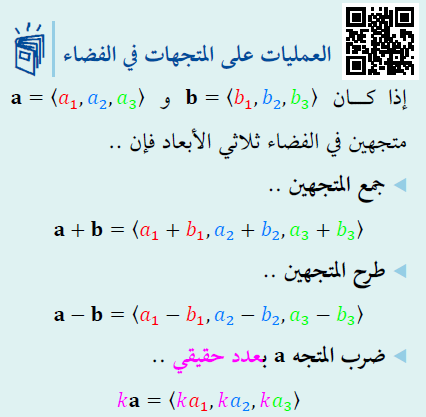 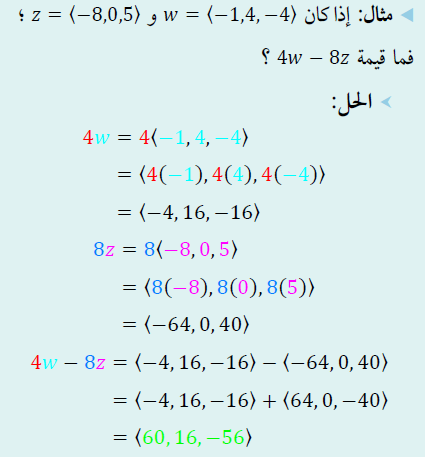 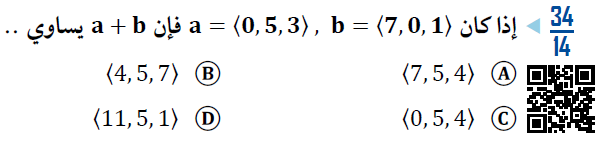 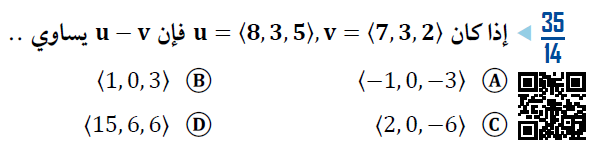 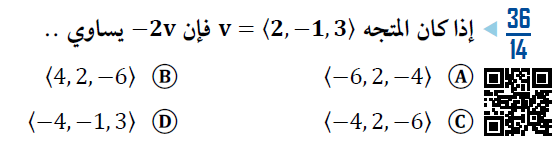 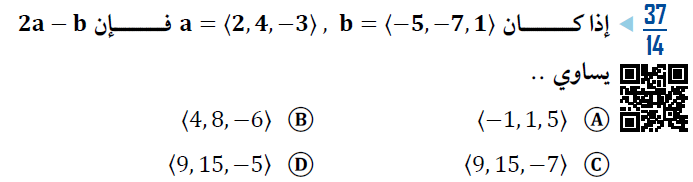 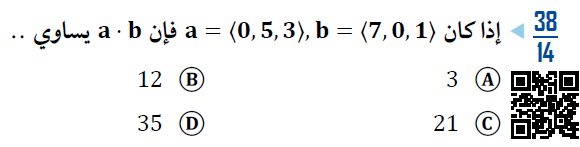 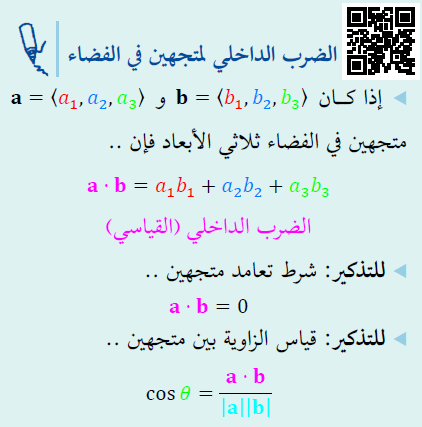 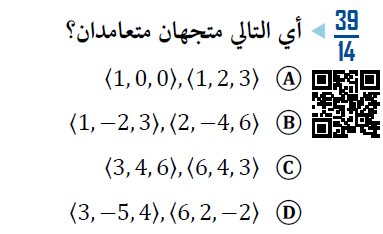 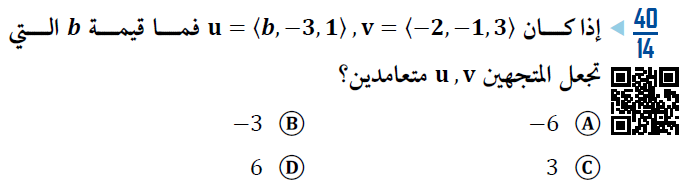 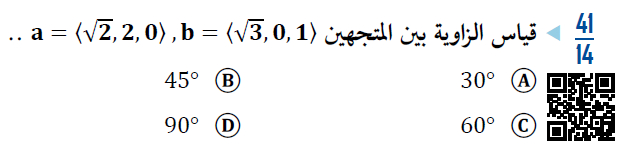 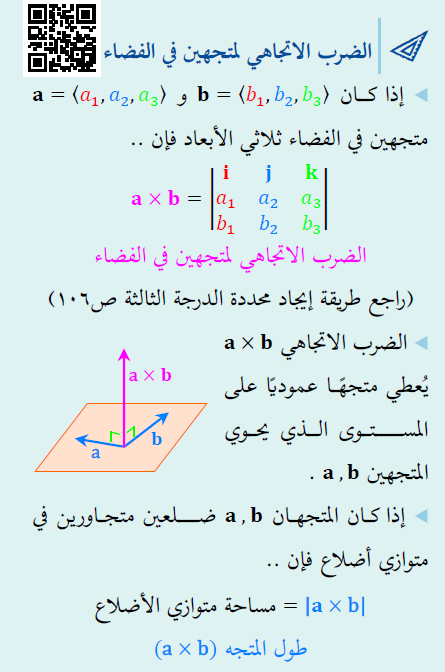 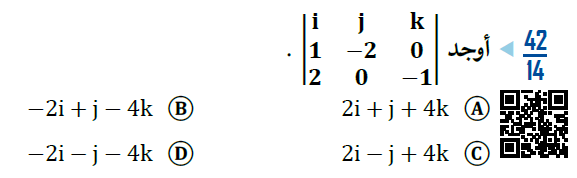 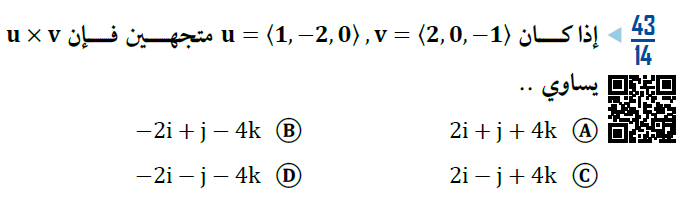 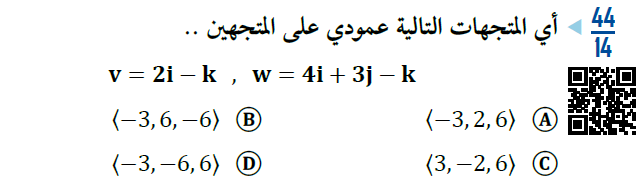 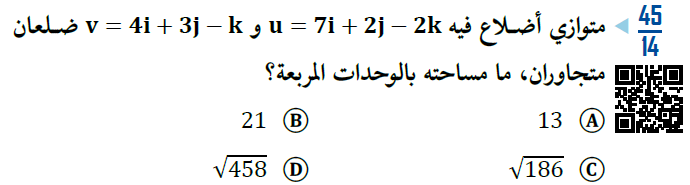 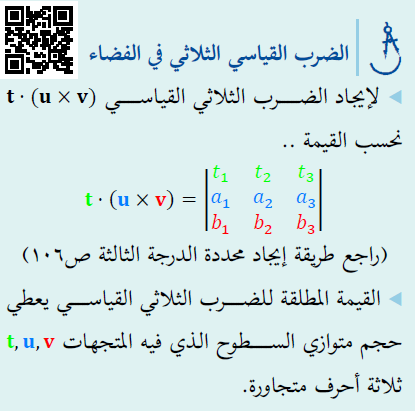 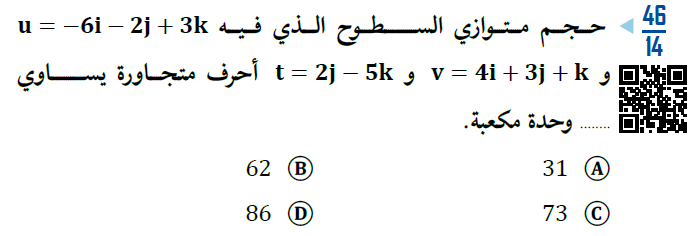 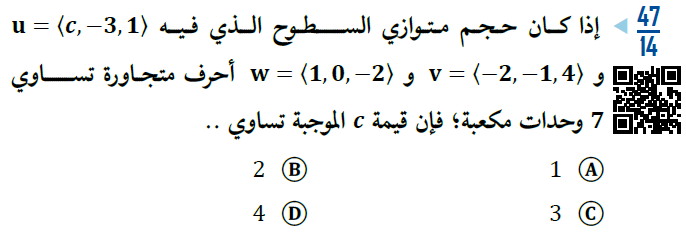 الإحداثيات القطبية
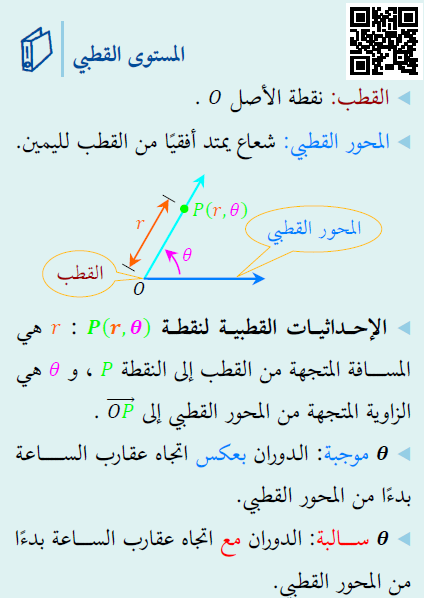 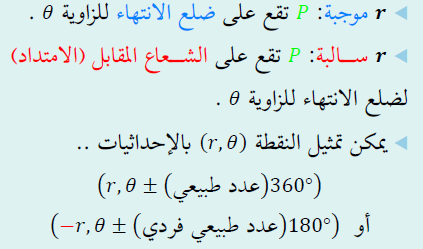 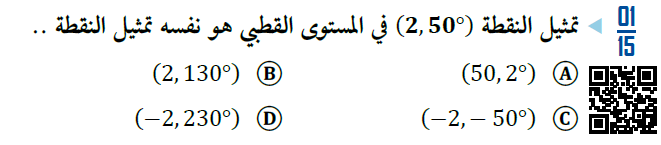 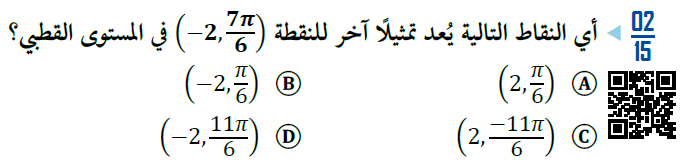 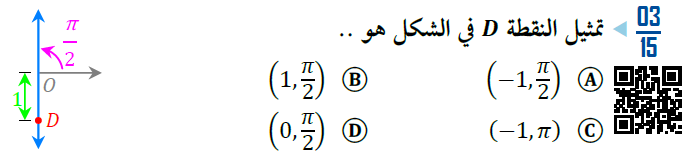 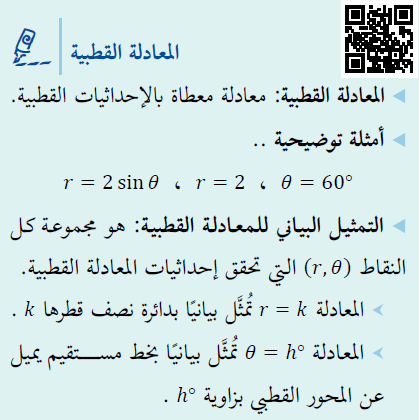 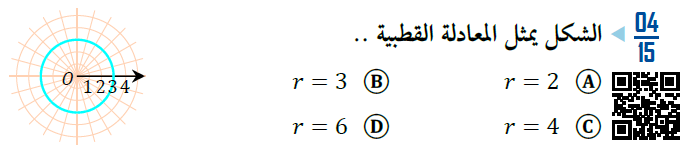 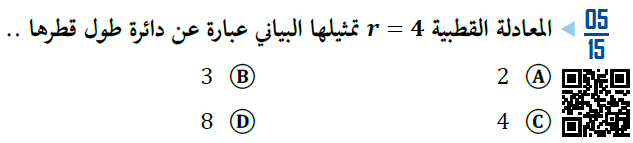 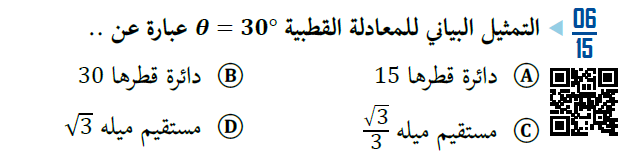 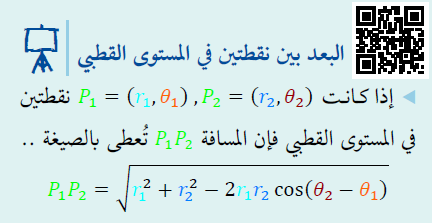 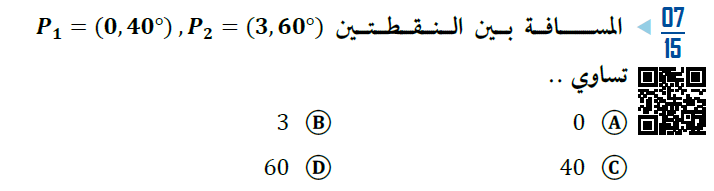 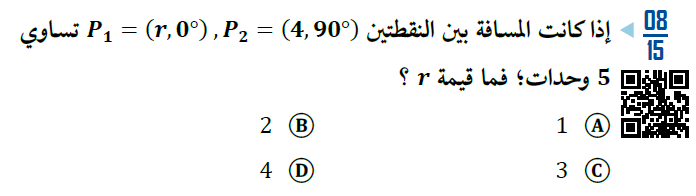 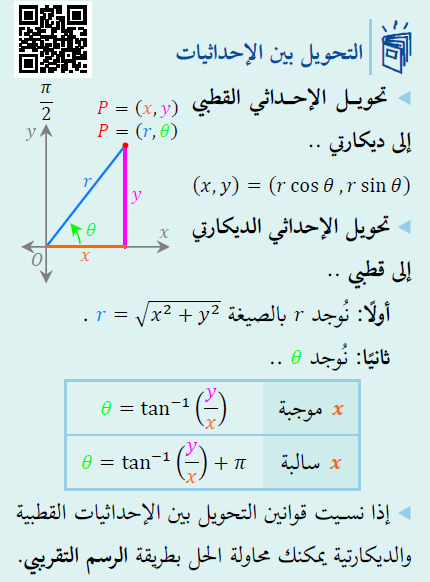 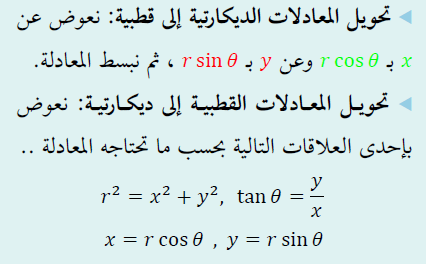 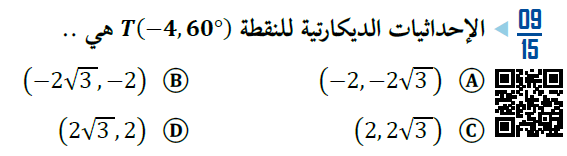 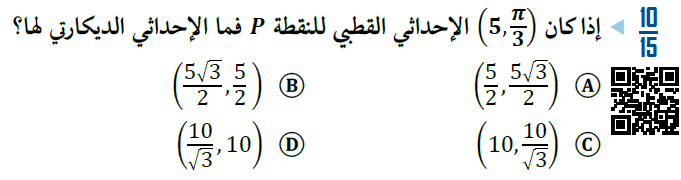 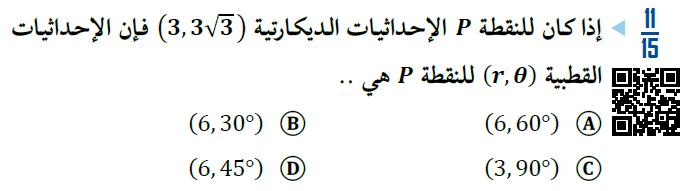 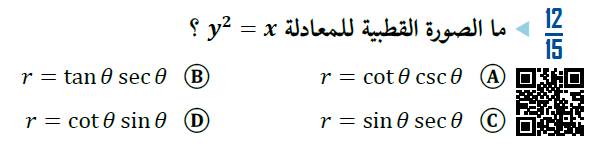 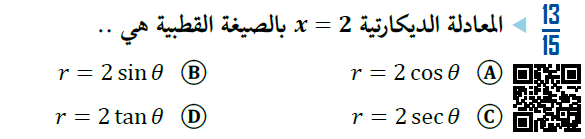 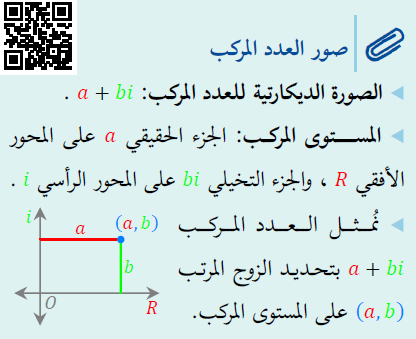 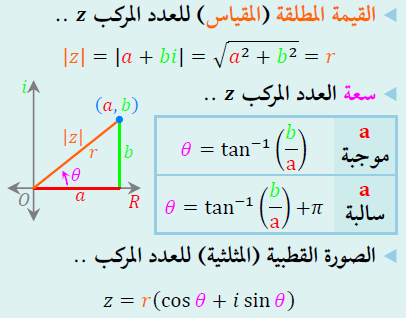 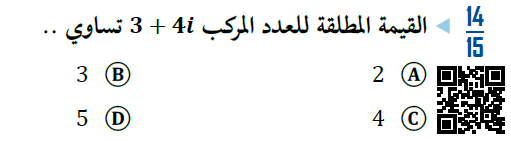 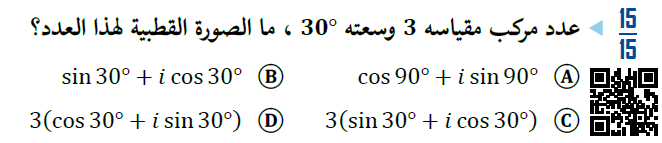 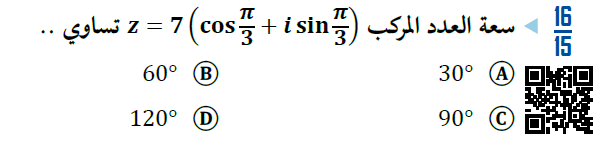 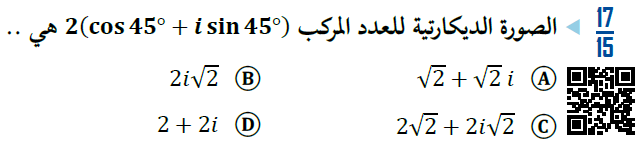 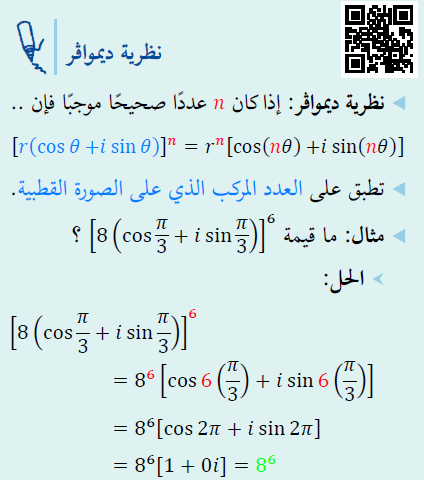 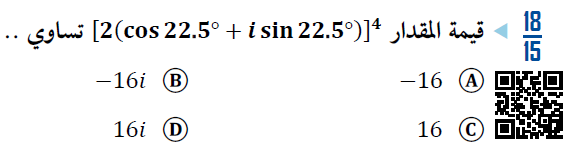 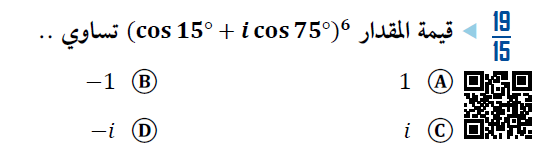 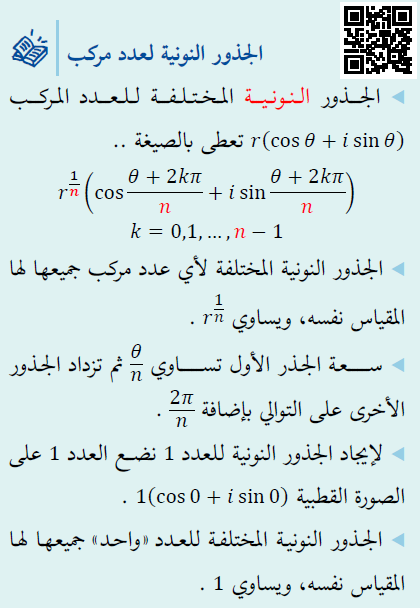 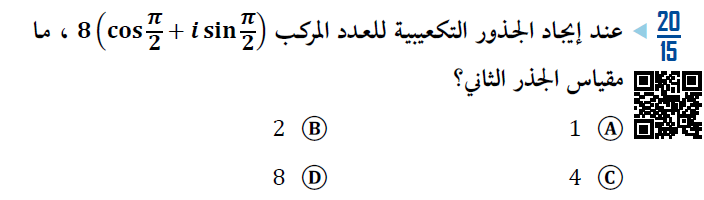 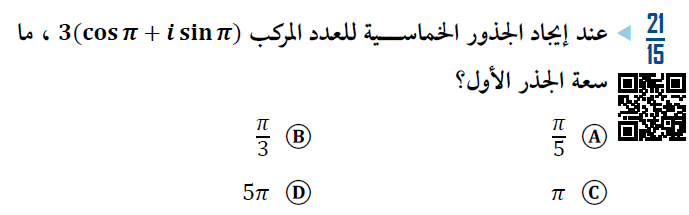 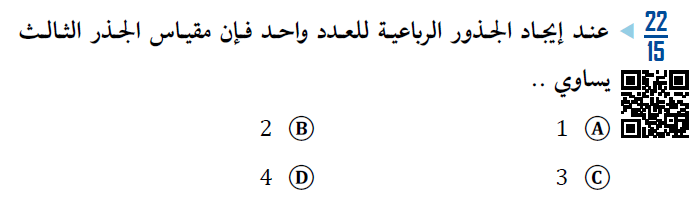 النهايات
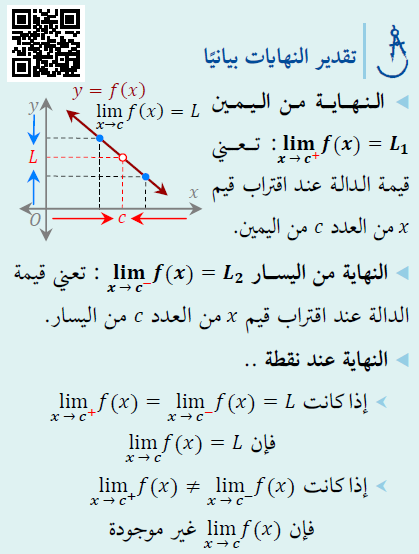 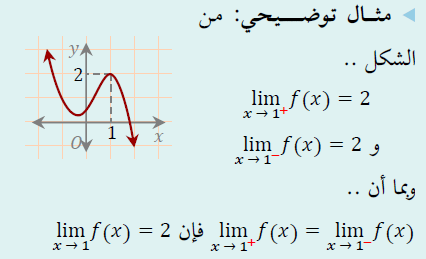 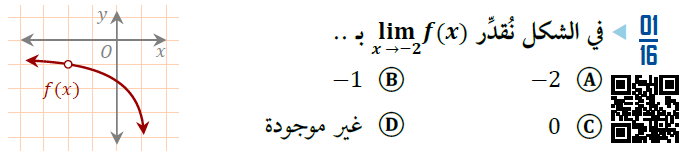 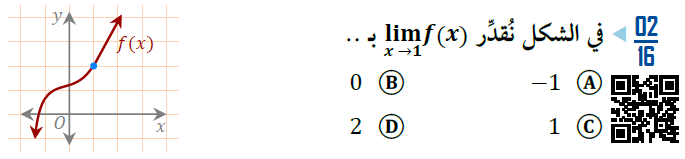 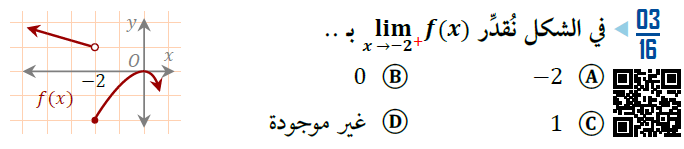 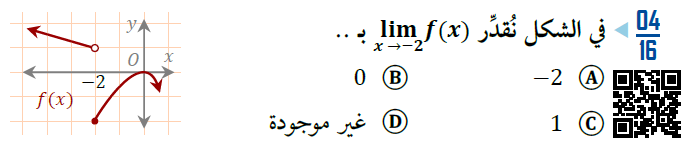 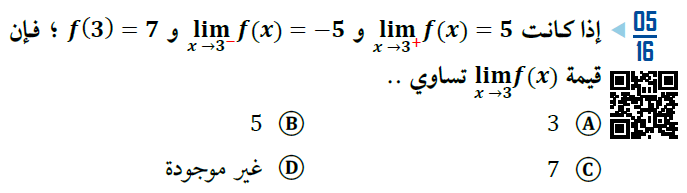 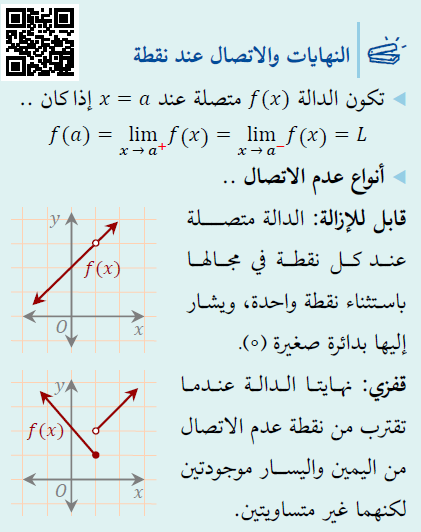 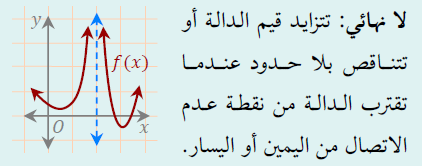 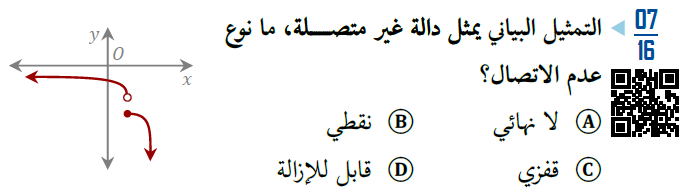 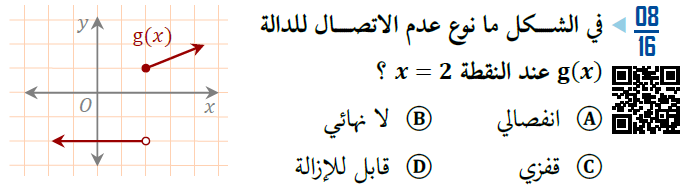 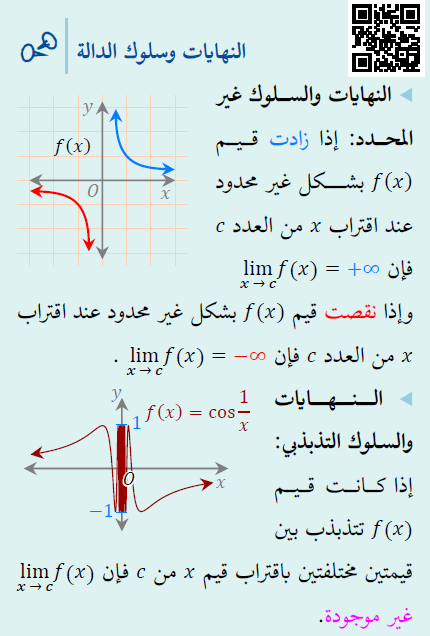 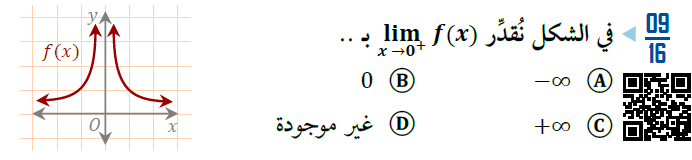 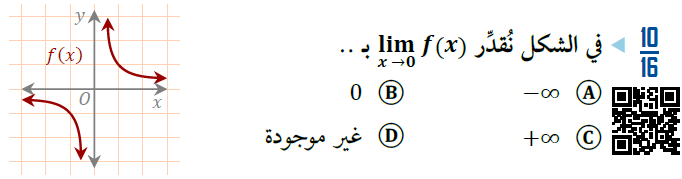 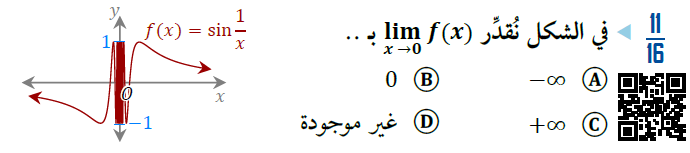 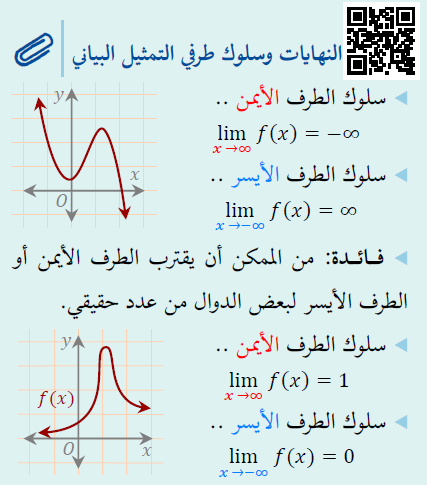 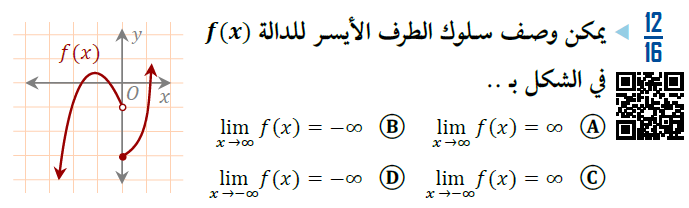 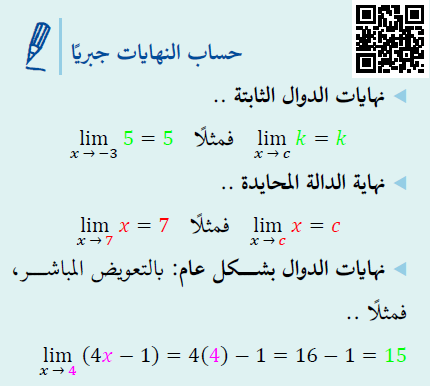 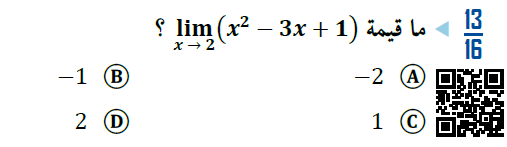 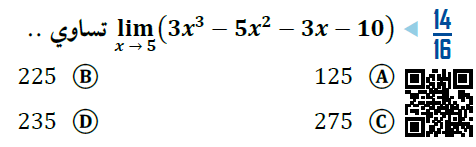 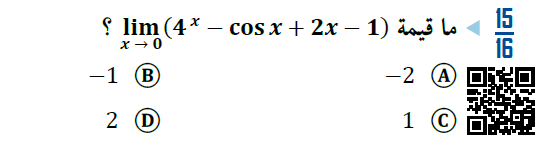 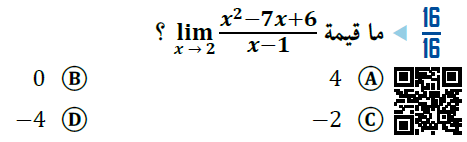 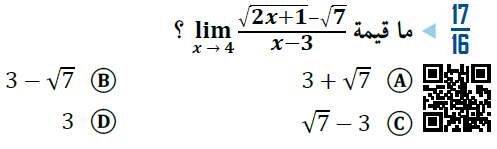 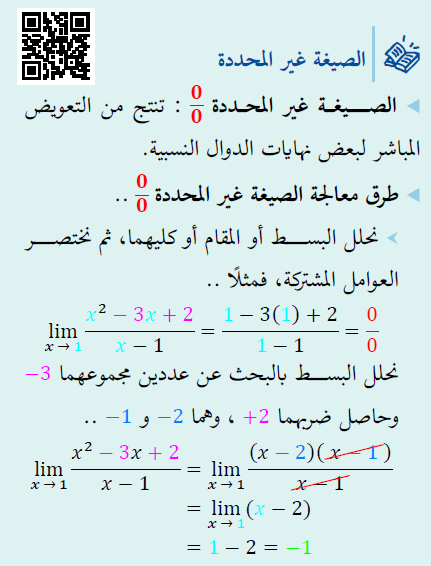 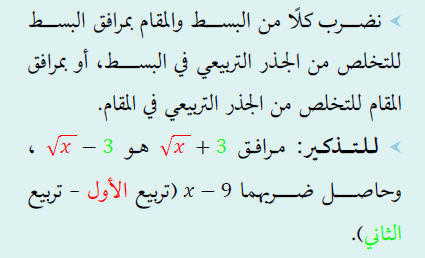 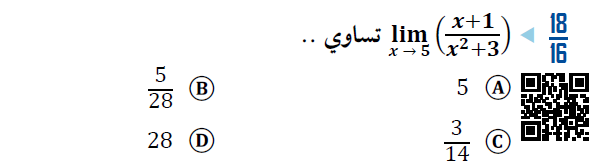 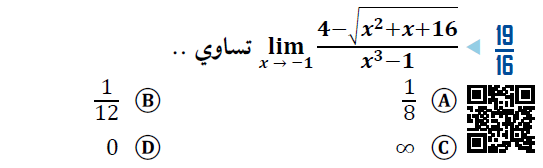 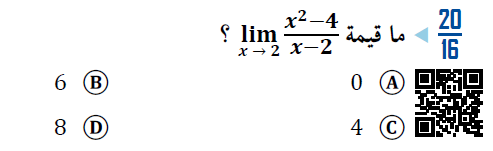 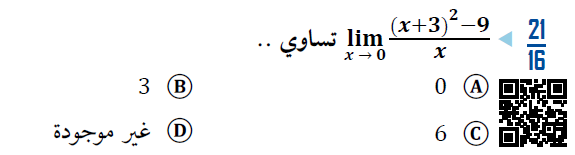 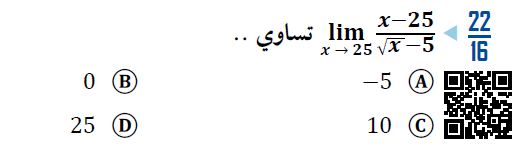 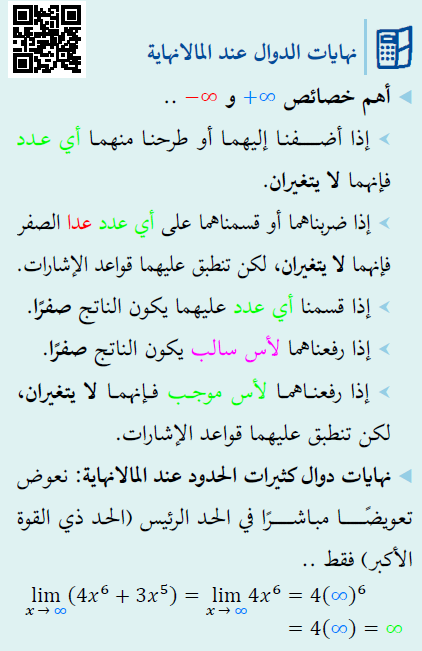 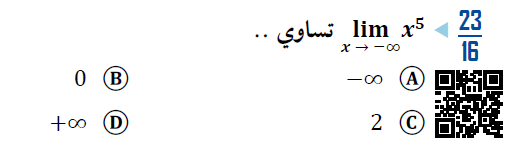 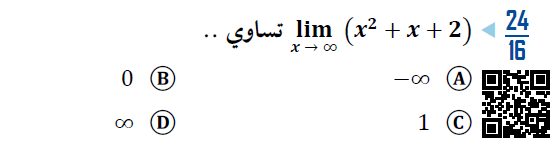 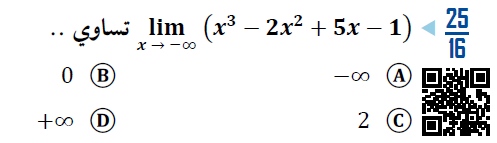 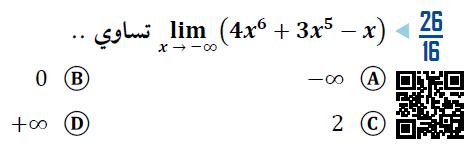 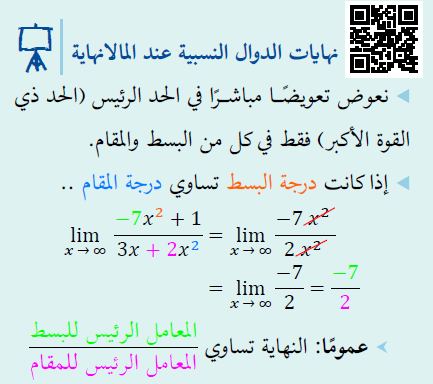 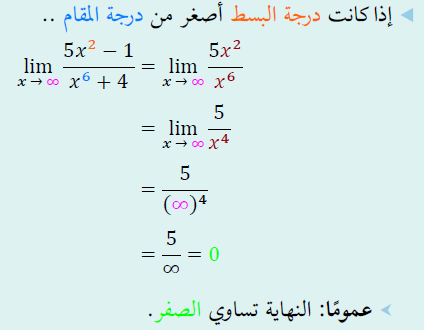 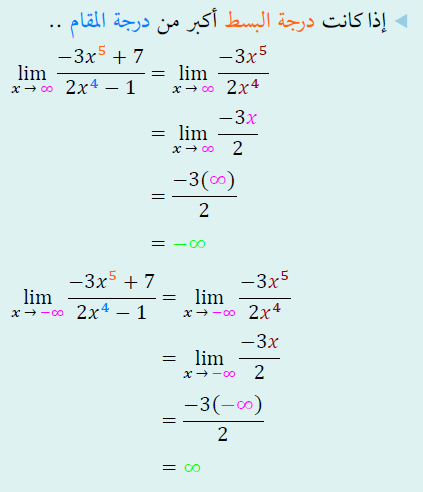 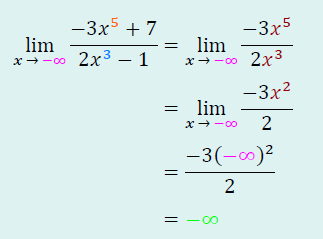 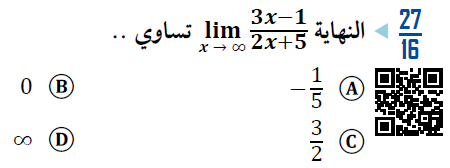 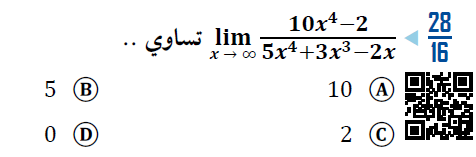 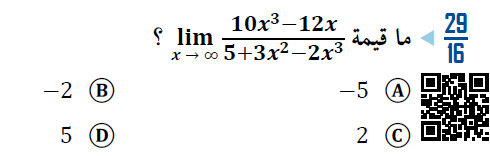 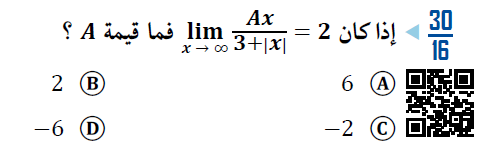 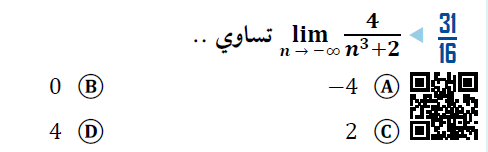 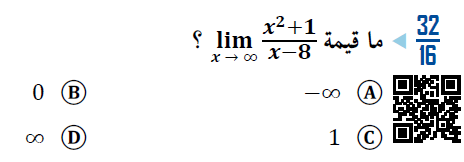 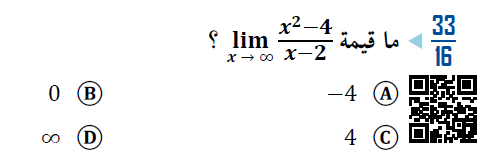 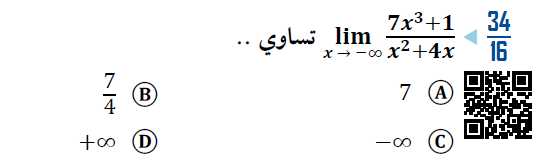 الاشتقاق والتكامل
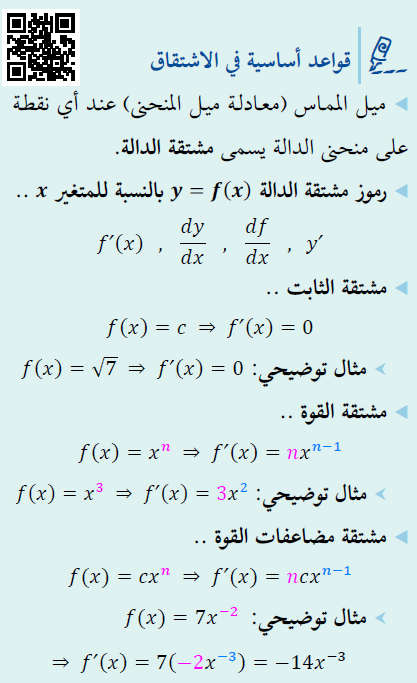 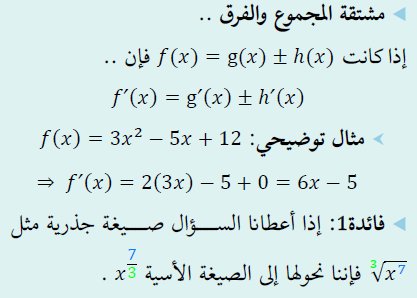 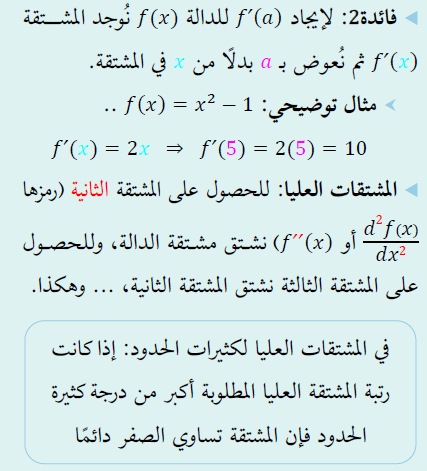 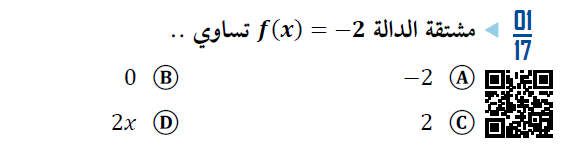 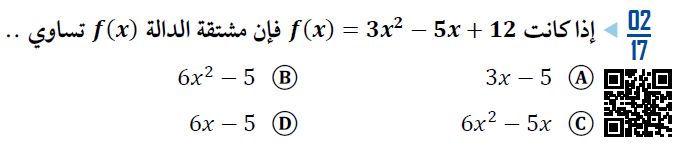 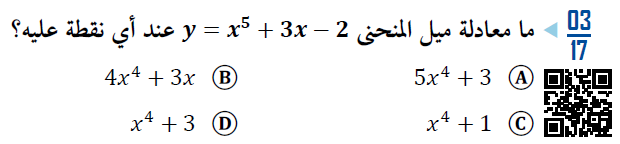 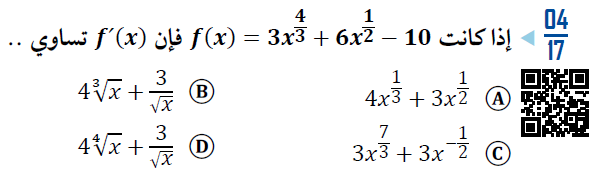 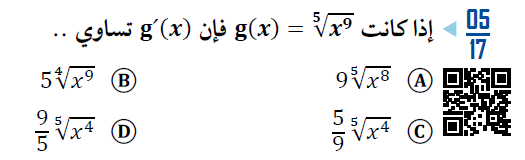 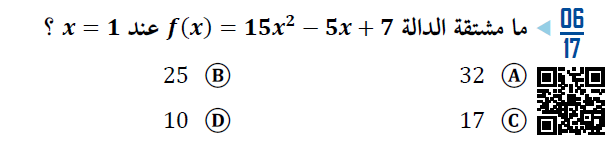 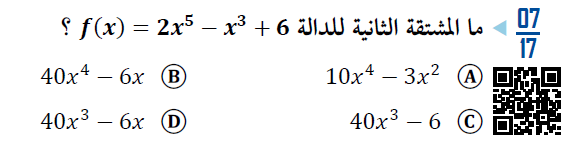 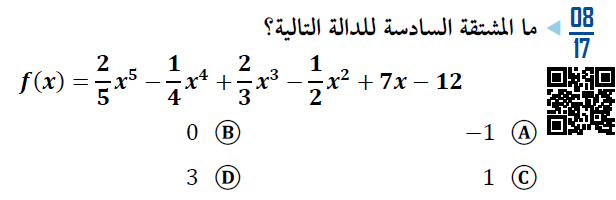 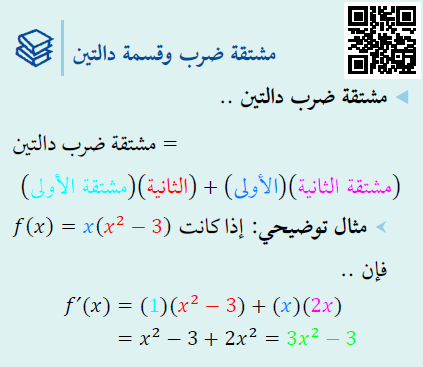 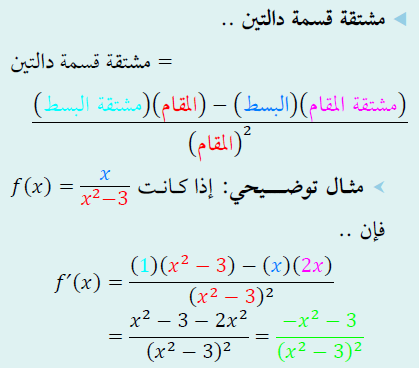 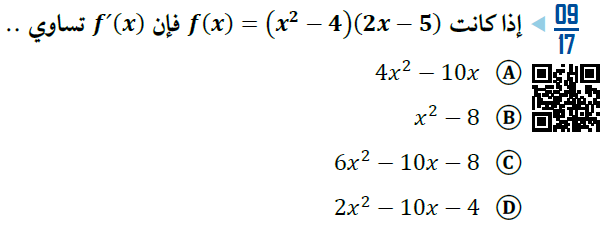 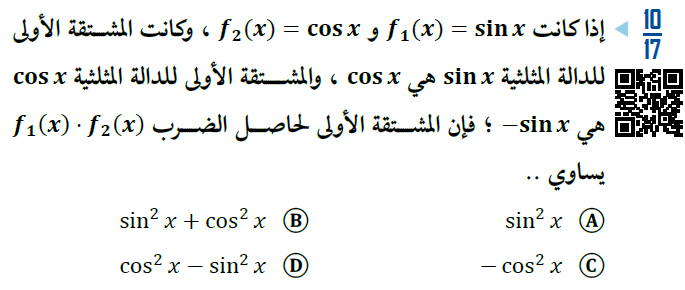 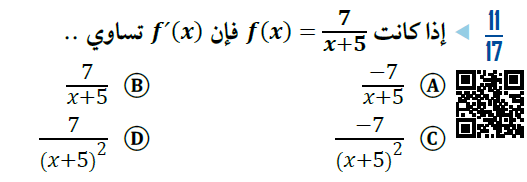 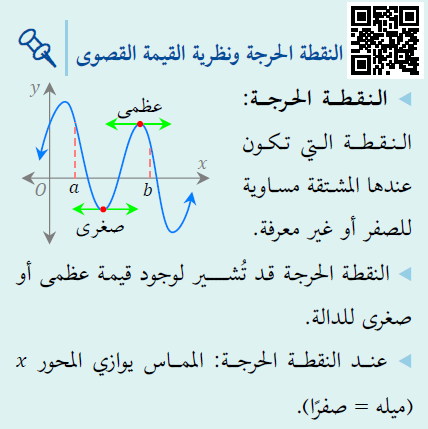 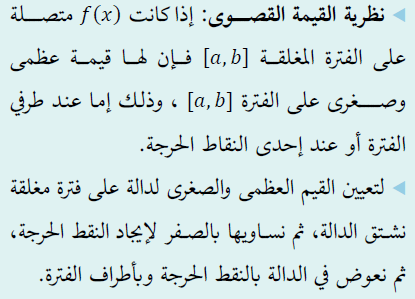 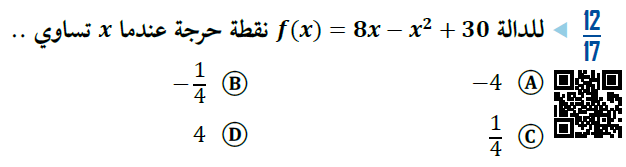 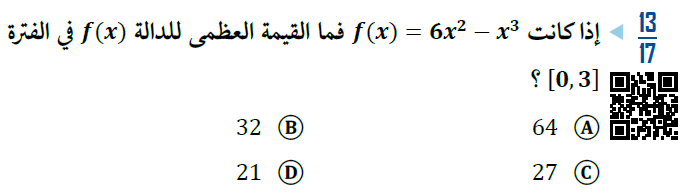 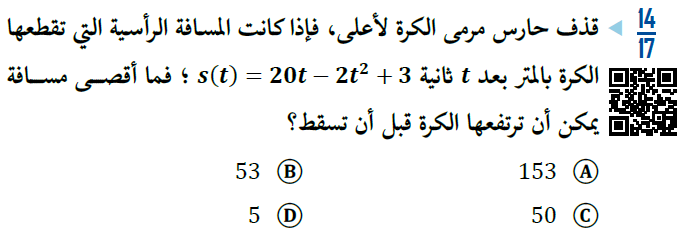 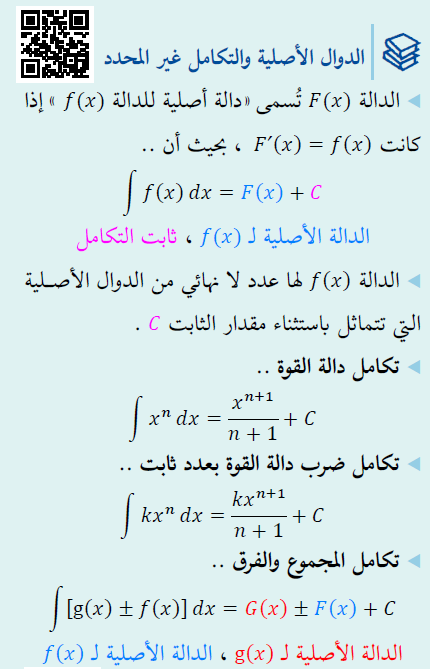 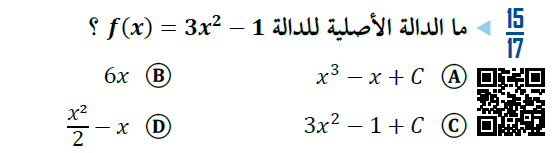 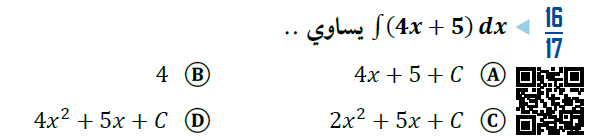 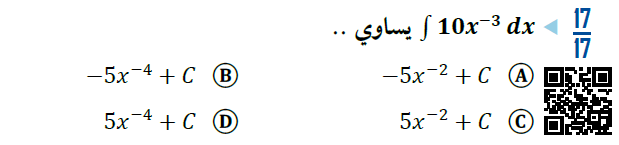 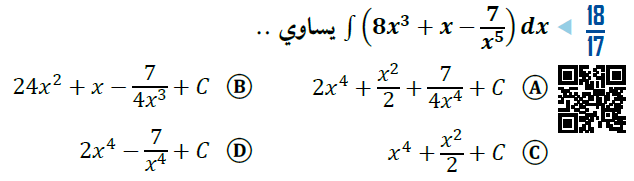 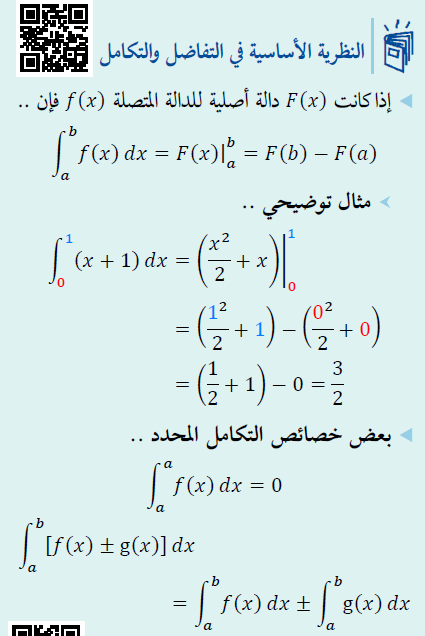 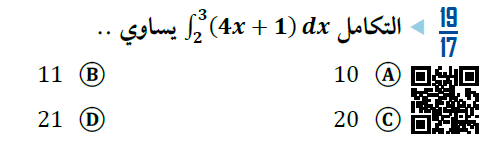 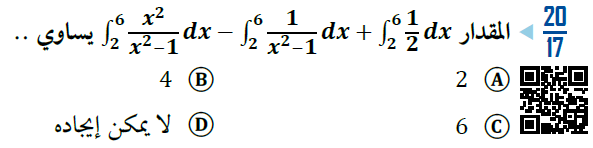 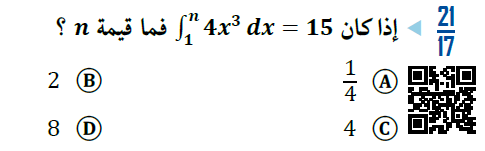 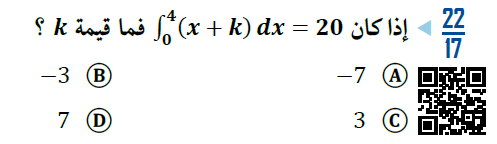 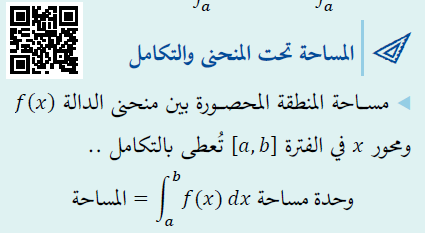 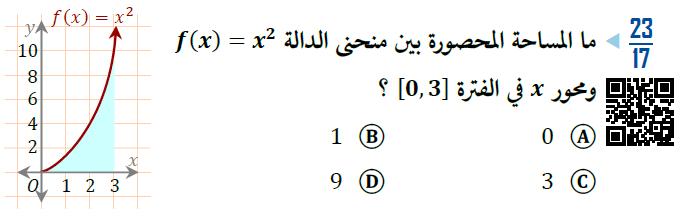